ZFS
The Last Word in Filesystem
frank
What is RAID?
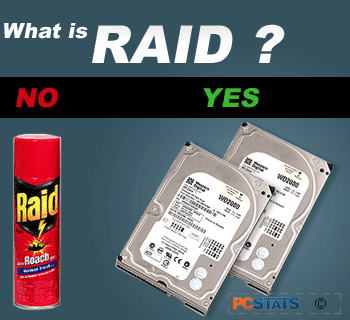 RAID
Redundant Array of Indepedent Disks
A group of drives glue into one
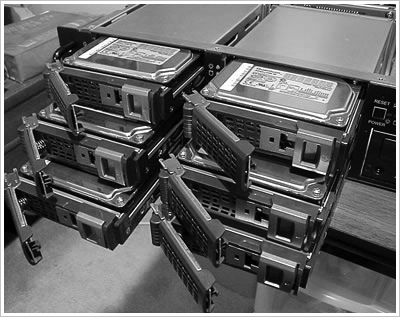 Common RAID types
JBOD
RAID 0
RAID 1
RAID 5
RAID 6
RAID 10?
RAID 50?
RAID 60?
JBOD (Just a Bunch Of Disks)
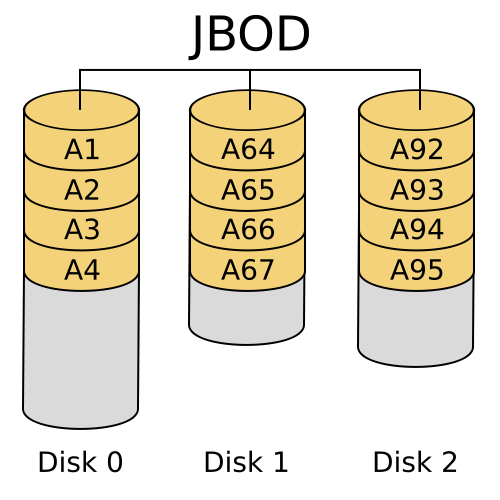 http://www.mydiskmanager.com/wp-content/uploads/2013/10/JBOD.png
RAID 0 (Stripe)
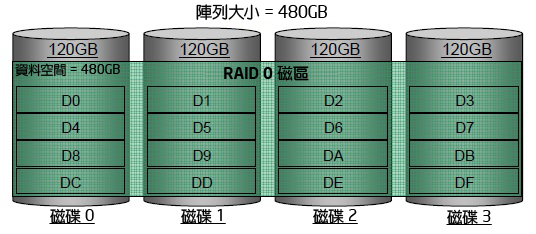 http://www.intel.com/support/tw/chipsets/imsm/sb/cs-009337.htm
RAID 0 (Stripe)
Striping data onto multiple devices
2X Write/Read Speed

Data corrupt if ANY of the device fail.
http://www.intel.com/support/tw/chipsets/imsm/sb/cs-009337.htm
RAID 1 (Mirror)
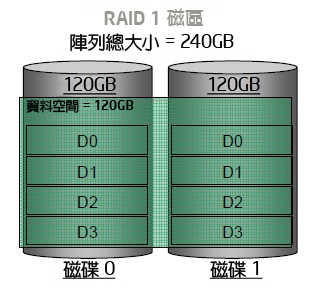 http://www.intel.com/support/tw/chipsets/imsm/sb/cs-009337.htm
RAID 1 (Mirror)
Devices contain identical data
100% redundancy
Fast read
http://www.intel.com/support/tw/chipsets/imsm/sb/cs-009337.htm
RAID 5
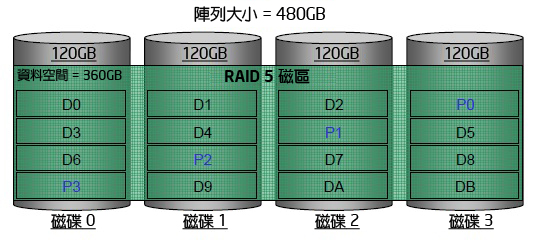 http://www.intel.com/support/tw/chipsets/imsm/sb/cs-009337.htm
RAID 5
Slower the raid 0 / raid 1
Higher cpu usage
http://www.intel.com/support/tw/chipsets/imsm/sb/cs-009337.htm
RAID 10?
RAID 1+0
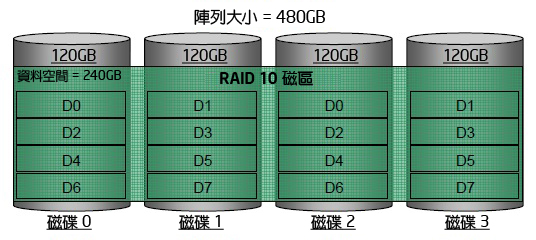 http://www.intel.com/support/tw/chipsets/imsm/sb/cs-009337.htm
RAID 50?
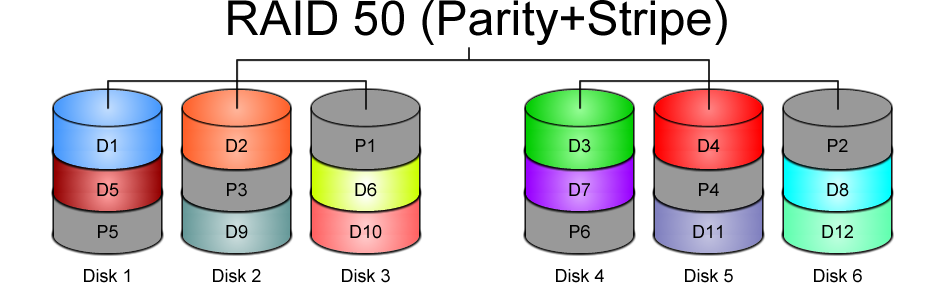 https://www.icc-usa.com/wp-content/themes/icc_solutions/images/raid-calculator/raid-50.png
RAID 60?
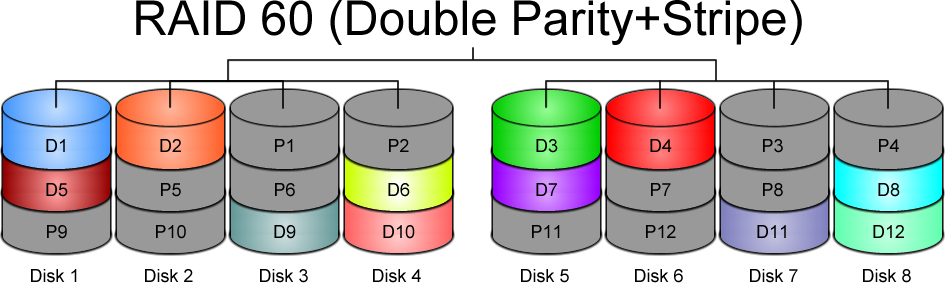 https://www.icc-usa.com/wp-content/themes/icc_solutions/images/raid-calculator/raid-60.png
Here comes ZFS
Why ZFS?
Easy adminstration
Highly scalable (128 bit)
Transactional Copy-on-Write
Fully checksummed
Revolutionary and modern
SSD and Memory friendly
ZFS Pools
ZFS is not just filesystem
ZFS = filesystem + volumn manager

Work out of the box
Zuper zimple to create
Controlled with single command
zpool
ZFS Pools Components
Pool is create from vdevs (Virtual Devices)
What is vdevs?
disk: A real disk (daa)
file: A file (caveat! https://bugs.freebda.org/bugzilla/show_bug.cgi?id=195061)
mirror: Two or more disks mirrored together 
raidz1/2: Three or more disks in RAID5/6* 
spare: A spare drive 
log: A write log device (ZIL SLOG; typically SSD) 
cache: A read cache device (L2ARC; typically SSD)
RAID in ZFS
Dynamic Stripe: Intelligent RAID0
Mirror: RAID 1
Raidz1: Improved from RAID5 (parity)
Raidz2: Improved from RAID6 (double parity)
Raidz3: triple parity
Combined as dynamic stripe
Create a simple zpool
zpool create mypool /dev/daa /dev/dab

Dynamic Stripe (RAID 0)
	|- /dev/daa
	|- /dev/dab
zpool create mypool 
mirror /dev/daa /dev/dab 
mirror /dev/dac /dev/dad

What is this?
WT* is this
zpool create mypool 
mirror /dev/da0 /dev/da1 
mirror /dev/da2 /dev/da3
raidz /dev/da4 /dev/da5 /dev/da6 
log mirror /dev/da7 /dev/da8
   cache /dev/da9 /dev/da10
       spare /dev/da11 /dev/da12
Zpool command
zpool scrub
	try to discover silent error or hardware failure
zpool history [pool name]
	show all the history of zpool
zpool add <pool name> <vdev>
	add additional capacity into pool
zpool create/destroy
	create/destory zpool
zpool list
	list all the zpool
zpool status [pool name]
	show status of zpool
zpool export/import [pool name]
	export or import given pool
zpool set/get <properties/all>
	set or show zpool properties
zpool online/offline <pool name> <vdev>
	set an device in zpool to online/offline state
zpool attach/detach <pool name> <device> <new device>
	attach a new device to an zpool/detach a device from zpool
zpool replace <pool name> <old device> <new device>
	replace old device with new device
Zpool properties
Each pool has customizable properties
NAME   PROPERTY                       VALUE                          SOURCE
zroot  size                           460G                           -
zroot  capacity                       4%                             -
zroot  altroot                        -                              default
zroot  health                         ONLINE                         -
zroot  guid                           13063928643765267585           default
zroot  version                        -                              default
zroot  bootfs                         zroot/ROOT/default             local
zroot  delegation                     on                             default
zroot  autoreplace                    off                            default
zroot  cachefile                      -                              default
zroot  failmode                       wait                           default
zroot  listsnapshots                  off                            default
Zpool Sizing
ZFS reservce 1/64 of pool capacity for safe-guard to protect CoW

RAIDZ1 Space = Total Drive Capacity -1 Drive
RAIDZ2 Space = Total Drive Capacity -2 Drives
RAIDZ3 Space = Total Drive Capacity -3 Drives
Dyn. Stripe of 4* 100GB= 400 / 1.016= ~390GB 
RAIDZ1 of 4* 100GB = 300GB - 1/64th= ~295GB 
RAIDZ2 of 4* 100GB = 200GB - 1/64th= ~195GB 
RAIDZ2 of 10* 100GB = 800GB - 1/64th= ~780GB

http://cuddletech.com/blog/pivot/entry.php?id=1013
ZFS Dataset
ZFS Datasets
Two forms:
	filesystem: just like traditional filesystem
	volumn: block device
nested
each dataset has associatied properties that can be inherited by sub-filesystems
controlled with single command
zfs
Filesystem Datasets
Create new dataset with
zfs create <pool name>/<dataset name>

New dataset inherits properties of parent dataset
Volumn Datasets (ZVols)
Block storage
Located at /dev/zvol/<pool name>/<dataset>
Used for iSCSI and other non-zfs local filesystem
Support “thin provisioning”
Dataset properties
NAME   PROPERTY              VALUE                  SOURCE
zroot  type                  filesystem             -
zroot  creation              Mon Jul 21 23:13 2014  -
zroot  used                  22.6G                  -
zroot  available             423G                   -
zroot  referenced            144K                   -
zroot  compressratio         1.07x                  -
zroot  mounted               no                     -
zroot  quota                 none                   default
zroot  reservation           none                   default
zroot  recordsize            128K                   default
zroot  mountpoint            none                   local
zroot  sharenfs              off                    default
zfs command
zfs set/get <prop. / all> <dataset>
	set properties of datasets
zfs create <dataset>
	create new dataset
zfs destroy 
	destroy datasets/snapshots/clones..
zfs snapshot
	create snapshots
zfs rollback
	rollback to given snapshot
zfs promote
  promote clone to the orgin of filesystem
zfs send/receive
  send/receive data stream of snapshot 
  with pipe
Snapshot
Natural benefit of ZFS’s Copy-On-Write design
Create a point-in-time “copy” of a dataset
Used for file recovery or full dataset rollback
Denoted by @ symbol
Create snapshot
# zfs snapshot tank/something@2015-01-02
done in secs
no addtional disk space consume
Rollback
# zfs rollback zroot/something@2015-01-02

IRREVERSIBLY revert dataset to previous state
All more current snapshot will be destroyed
Recover single file?
hidden “.zfs” directory in dataset mountpoint
set snapdir to visible
Clone
“copy” a separate dataset from a snapshot
caveat! still dependent on source snapshot
Promotion
reverse parent/child relationship of cloned dataset and referenced snapshot
so that the referenced snapshot can be destroyed or reverted
Replication
# zfs send tank/somethin@123 | zfs recv ….

dataset can be piped over network
dataset can also be received from pipe
Performance Tuning
General tuning tips
System memory
Access time
Dataset compression
Deduplication
ZFS send and receive
Random Access Memory
ZFS performance depands on the amount of system

recommended minimum: 1GB
4GB is ok
8GB and more is good
Dataset compression
save space
increase cpu useage
increase data throughput
Deduplication
requires even more memory
increases cpu useage
ZFS send/recv
using buffer for large streams

misc/buffer
misc/mbuffer (network capable)
Database tuning
For PostgreSQL and MySQL users recommend using a different recordsize than default 128k.

PostgreSQL: 8k
MySQL MyISAM storage: 8k
MySQL InnoDB storage: 16k
File Servers
disable access time
keep number of snapshots low
dedup only of you have lots of RAM
for heavy write workloads move ZIL to separate Sda drives
optionally disable ZIL for datasets (beware consequences)
Webservers
Disable redundant data caching
Apache 
EnableMMAP Off 
EnableSendfile Off
Nginx 
Sendfile off
Lighttpd 
server.network-backend="writev"
Cache and Prefetch
ARC
Adaptive Replacement Cache
	Resides in system RAM
major speedup to ZFS
the size is auto-tuned
Default:
	arc max: memory size - 1GB
	metadata limit: ¼ of arc_max
	arc min: ½ of arc_meta_limit (but at least 16MB)
Tuning ARC
you can disable ARC on per-dataset level
maximum can be limited
increasing arc_meta_limit may help if working with many files

# sysctl kstat.zfs.misc.arcstats.size
# sysctl vfs.zfs.arc_meta_used
# sysctl vfs.zfs.arc_meta_limit

reference: http://www.krausam.de/?p=70
L2ARC
L2 Adaptive Replacement Cache
is designed to run on fast block devices (Sda)
helps primarily read-intensive workloads
each device can be attached to only one ZFS pool

# zpool add <pool name> cache <vdevs>
# zpool add remove <pool name> <vdevs>
Tuning L2ARC
enable prefetch for streaming or serving of large files
configurable on per-dataset basis
turbo warmup phase may require tuning (e.g. set to 16MB)

vfs.zfs.l2arc_noprefetch 
vfs.zfs.l2arc_write_max 
vfs.zfs.l2arc_write_boost
ZIL
ZFS Intent Log
guarantees data consistency on fsync() calls
replays transaction in case of a panic or power failure
use small storage space on each pool by default

to speed up writes, deploy zil on a separate log device(Sda)
per-dataset synchonocity behavior can be configured

# zfs set sync=[standard|always|disabled] dataset
File-level Prefetch (zfetch)
analyses read patterns of files
tries to predict next reads

Loader tunable to enable/disable zfetch: vfs.zfs.prefetch_disable
Device-level Prefetch (vdev prefetch)
reads data after small reads from pool devices
useful for drives with higher latency
consumes constant RAM per vdev
is disabled by default

Loader tunable to enable/disable vdev prefetch: vfs.zfs.vdev.cache.size=[bytes]
ZFS Statistics Tools
# sysctl vfs.zfs
# sysctl kstat.zfs

using tools:
	zfs-stats: analyzes settings and counters since boot
	zfsf-mon: real-time statistics with averages

Both tools are available in ports under sysutils/zfs-stats
References
ZFS tuning in FreeBda (Martin Matuˇska):
slides:
http://blog.vx.sk/uploads/conferences/EuroBdacon2012/zfs-tuning-handout.pdf
video:
https://www.youtube.com/watch?v=PIpI7Ub6yjo

Becoming a ZFS Ninja (Ben Rockwood):
http://www.cuddletech.com/blog/pivot/entry.php?id=1075

ZFS Administration:
https://pthree.org/2012/12/14/zfs-administration-part-ix-copy-on-write/